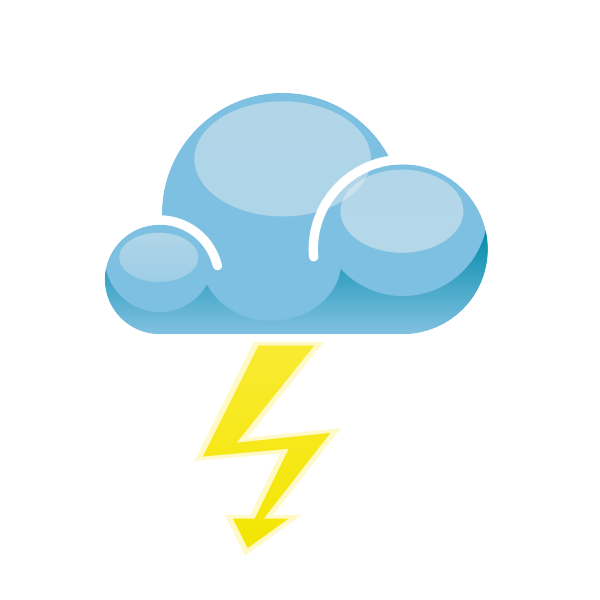 IO NON MI ALLUVIONO
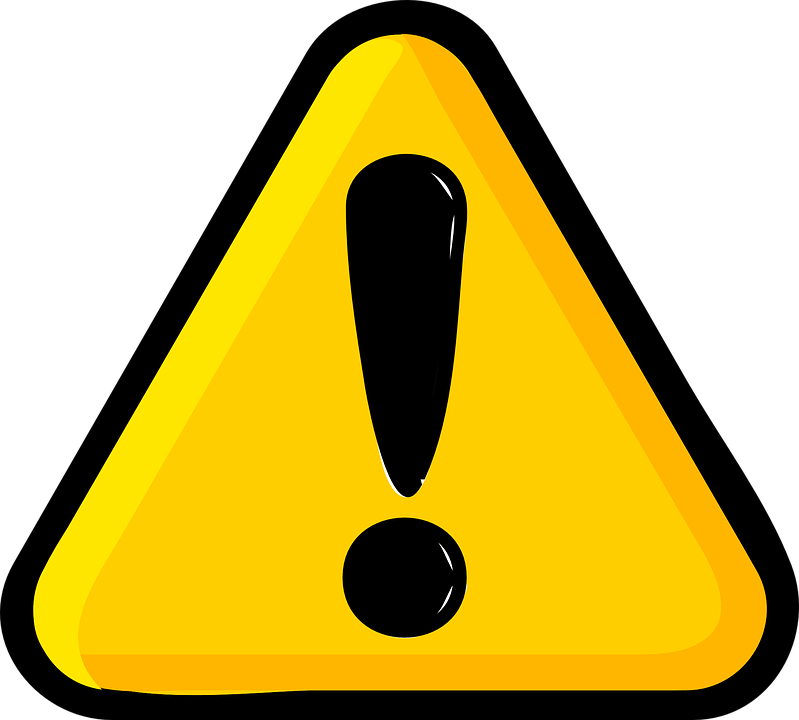 Chi siamo?
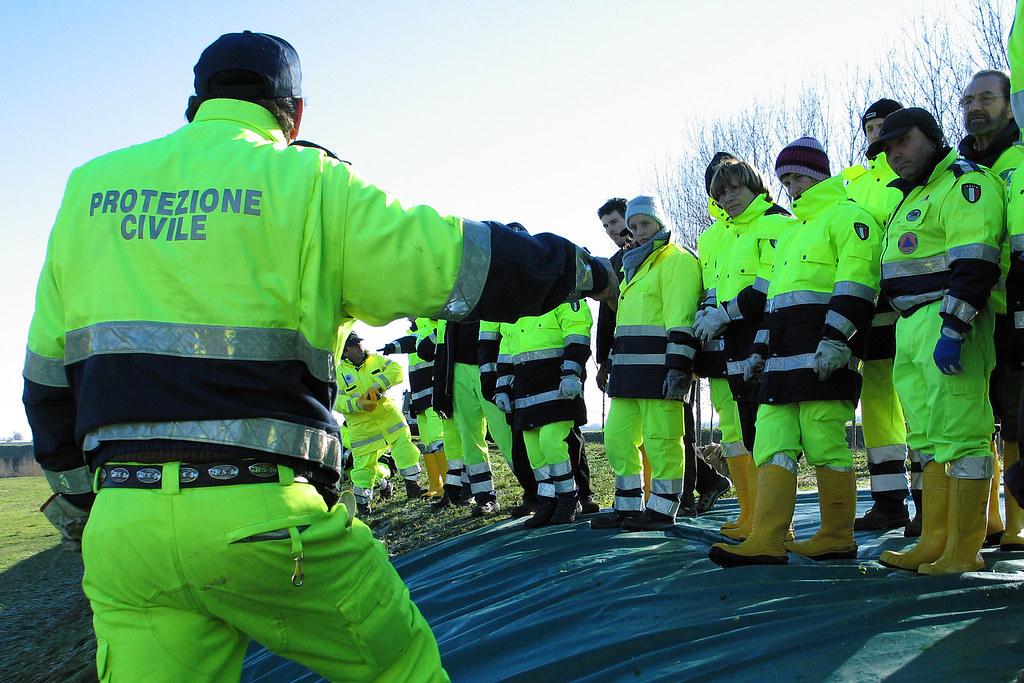 Associazione di volontariato di Protezione Civile
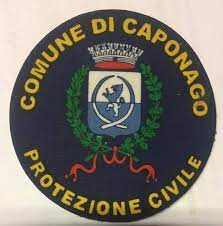 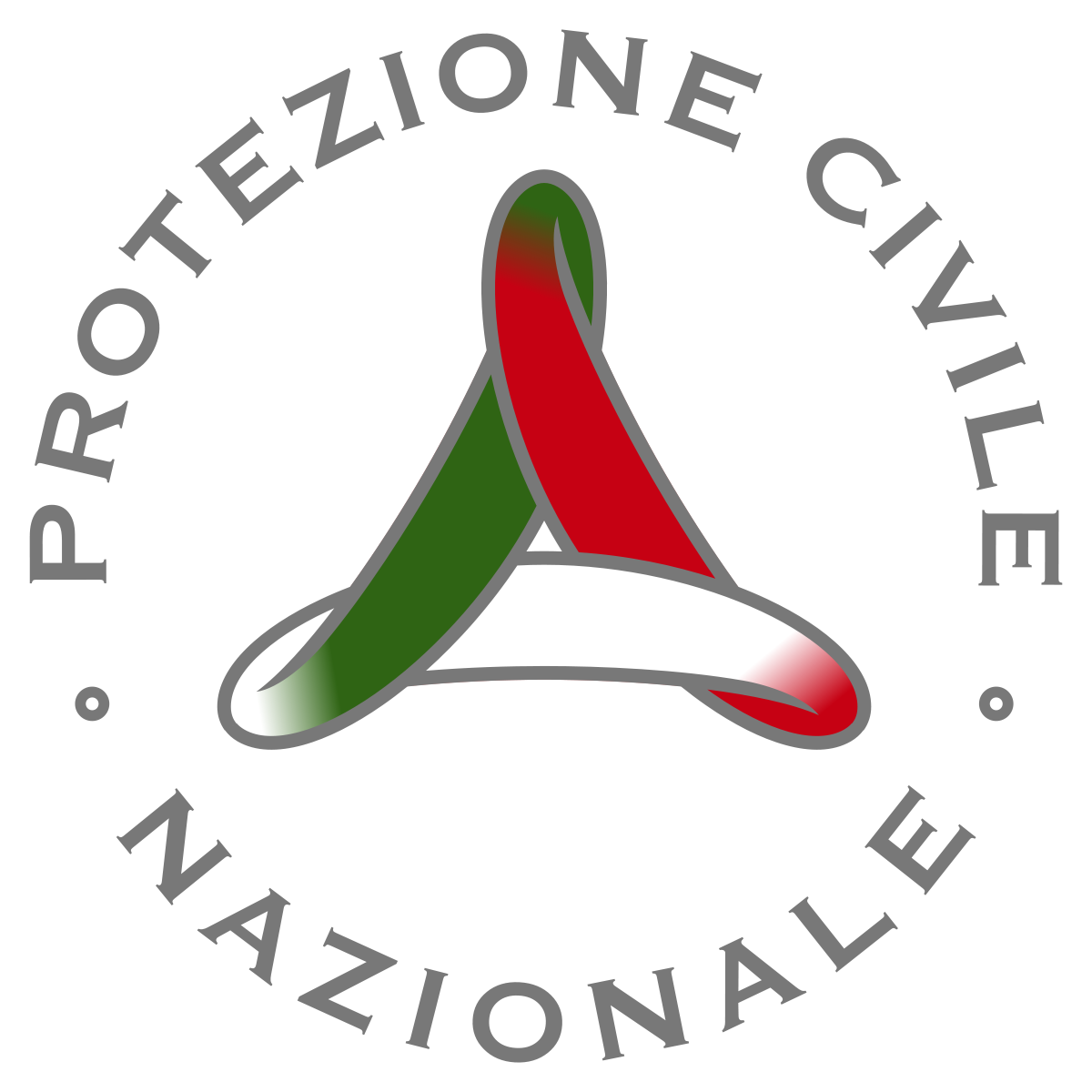 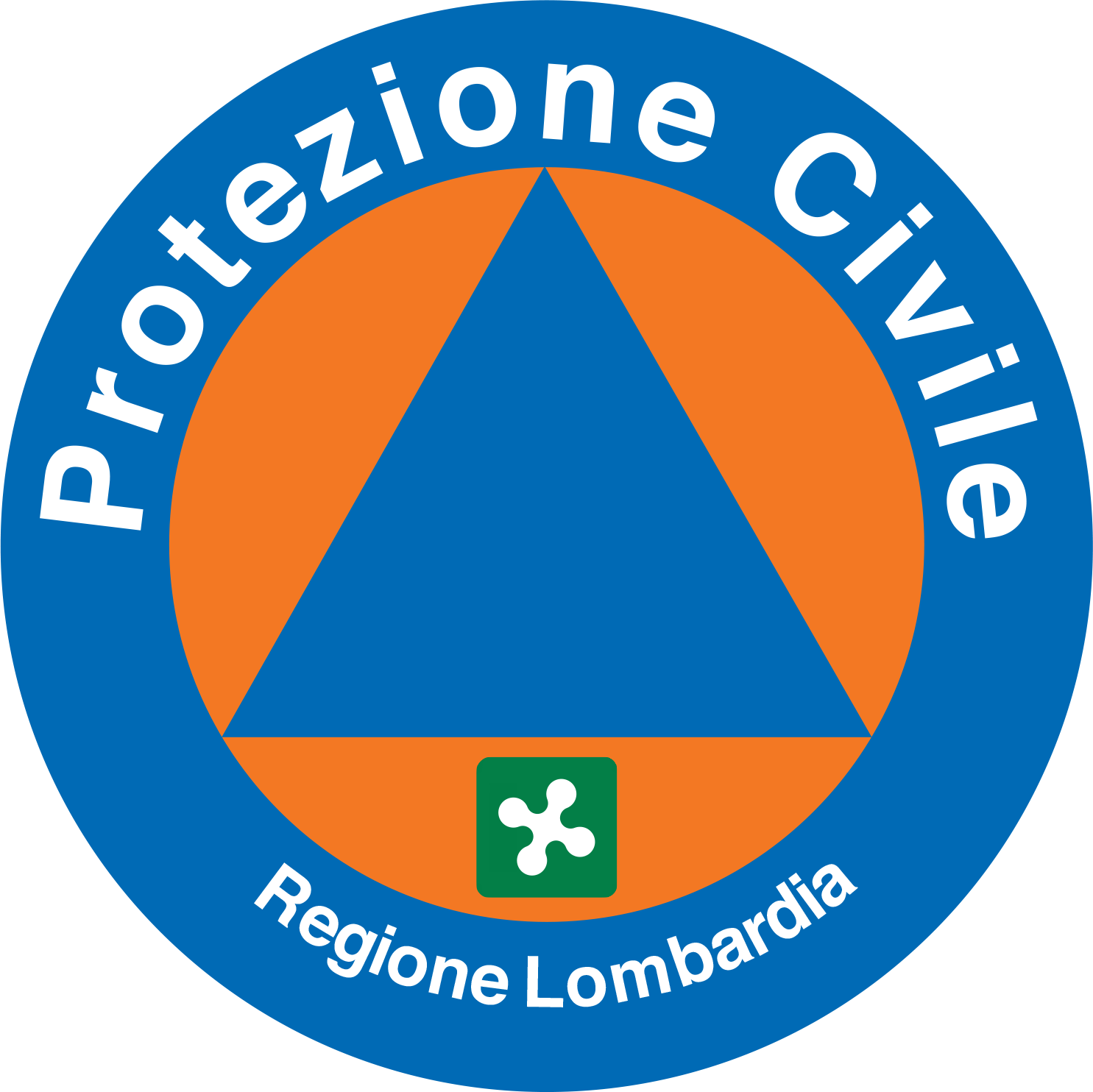 Un intervento dopo l’alluvione
La Protezione Civile Italiana aiuta i colleghi in Belgio
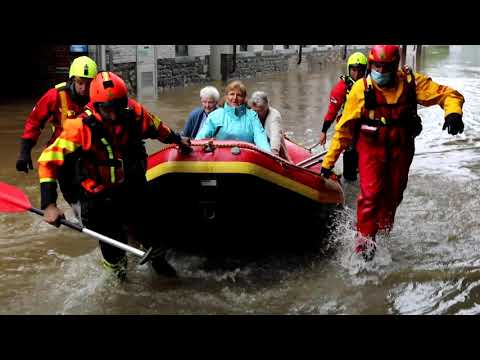 https://www.youtube.com/watch?v=KTRAcjsdxSg
Cosa facciamo?
PREVISIONE
→ Ci occupiamo delle PREVISIONI METEREOLOGICHE e della                                VALUTAZIONE dei relativi effetti che potrebbero determinare una                                    .                 CALAMITA’

                             → Effettuiamo analisi del TERRITORIO e delle sue CRITICITA’
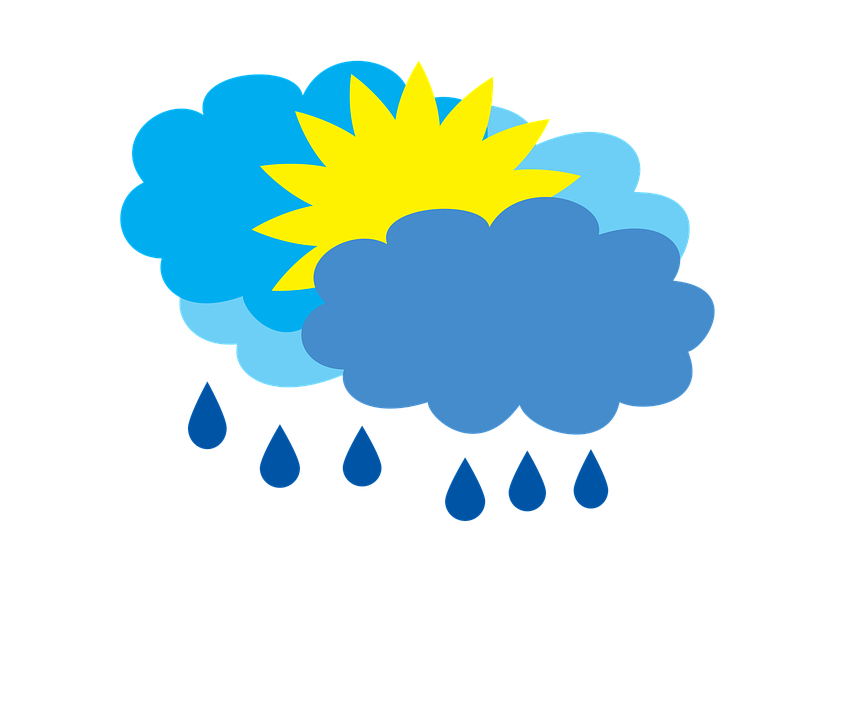 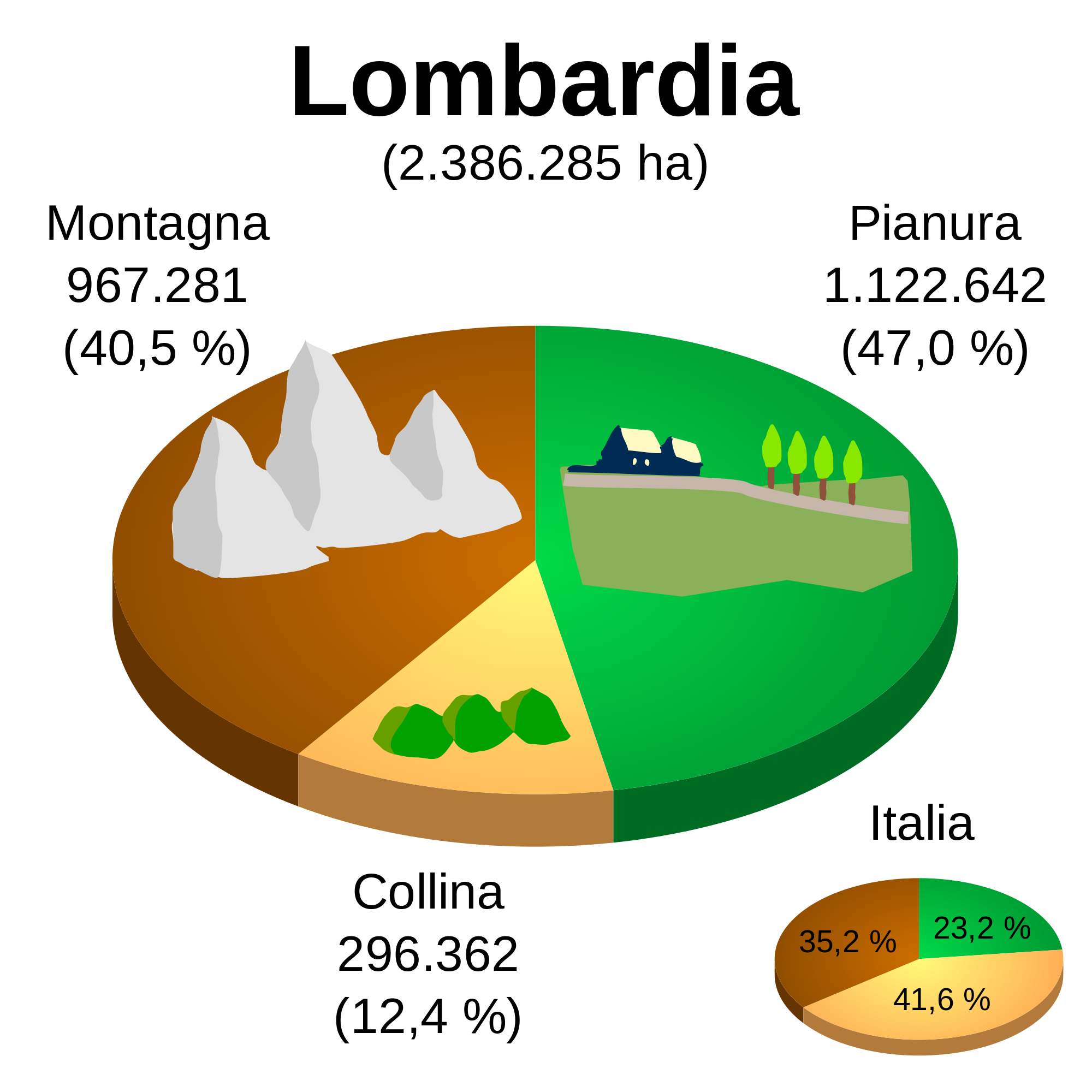 Cosa facciamo?
PREVENZIONE
ATTIVITA’ svolte per evitare o ridurre i possibili danni in caso di calamità
INFORMAZIONE  alla popolazione circa le situazioni di rischio 
FORMAZIONE DELLA POPOLAZIONE
FORMAZIONE INTERNA per contrasto alle calamita’
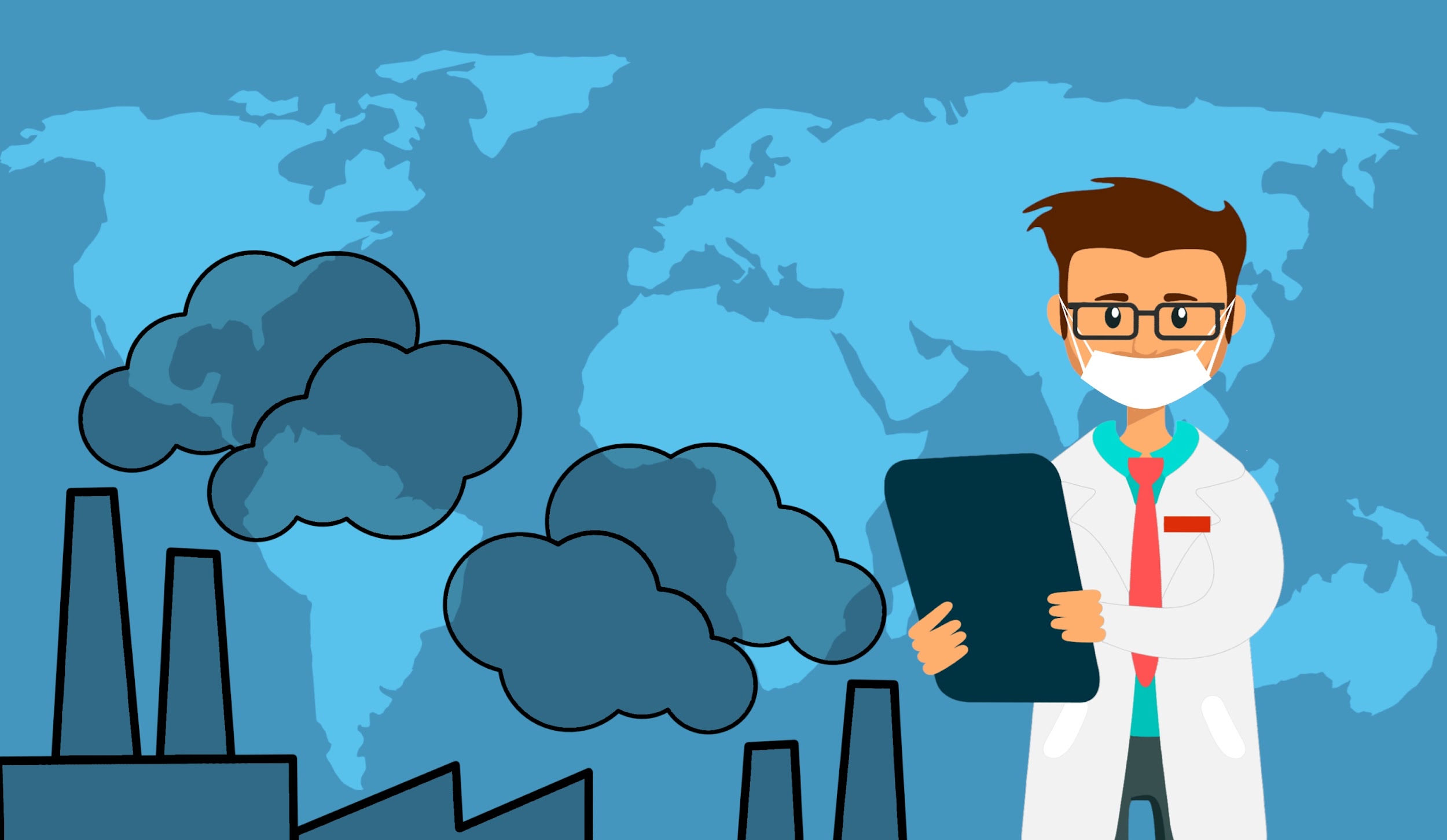 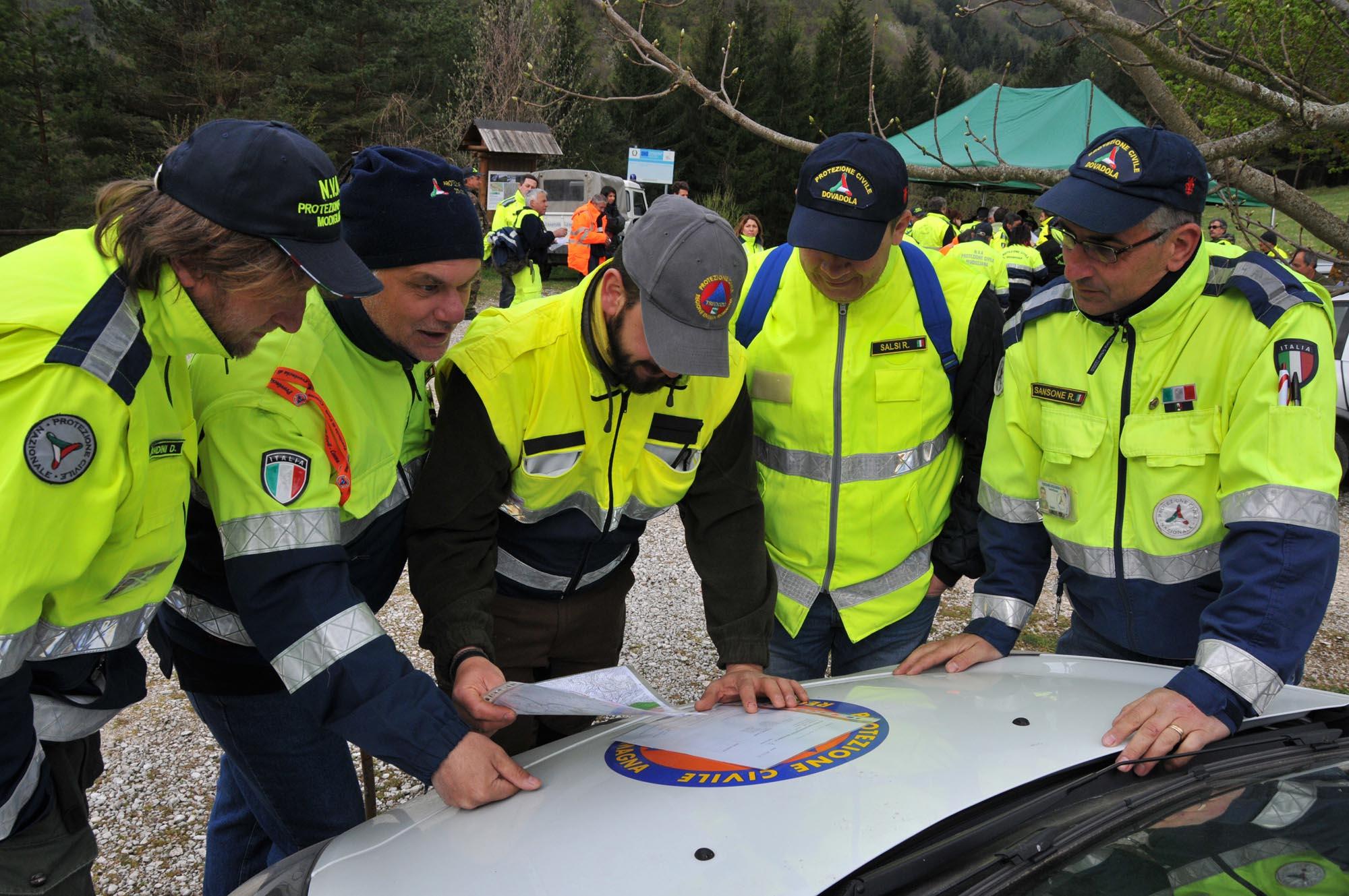 Conoscenza del comune di Caponago
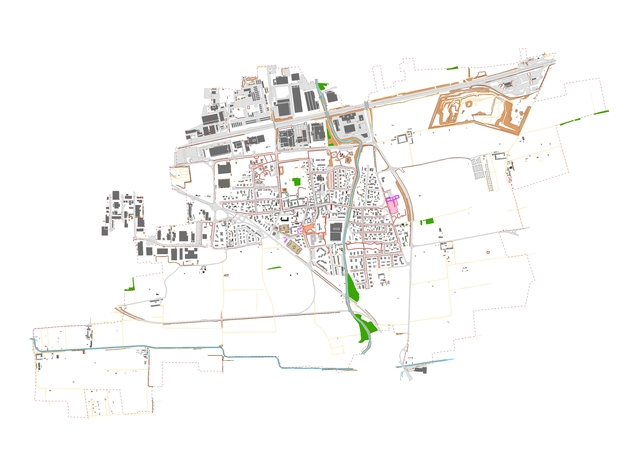 I rischi di Caponago
Il torrente Molgora ed il rischio alluvione
le industrie del territorio
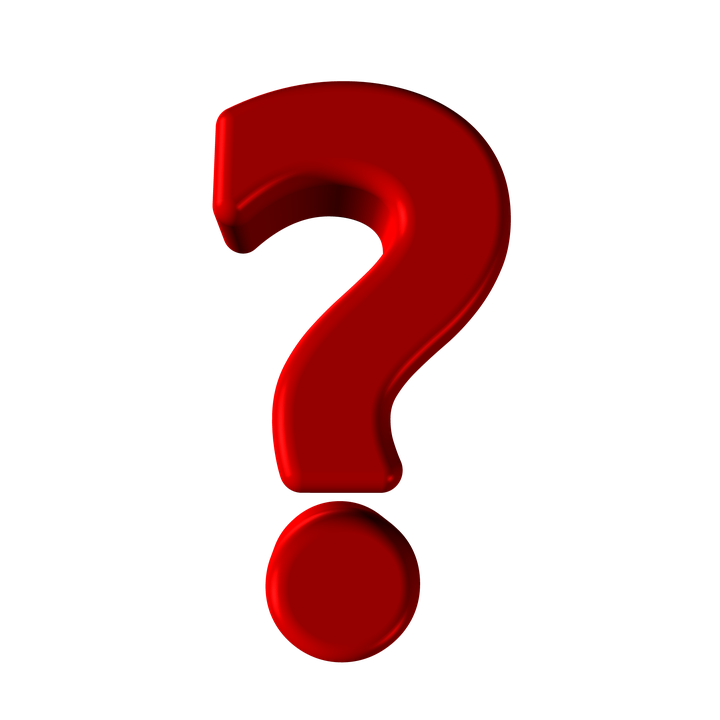 COME CI DIFENDIAMO
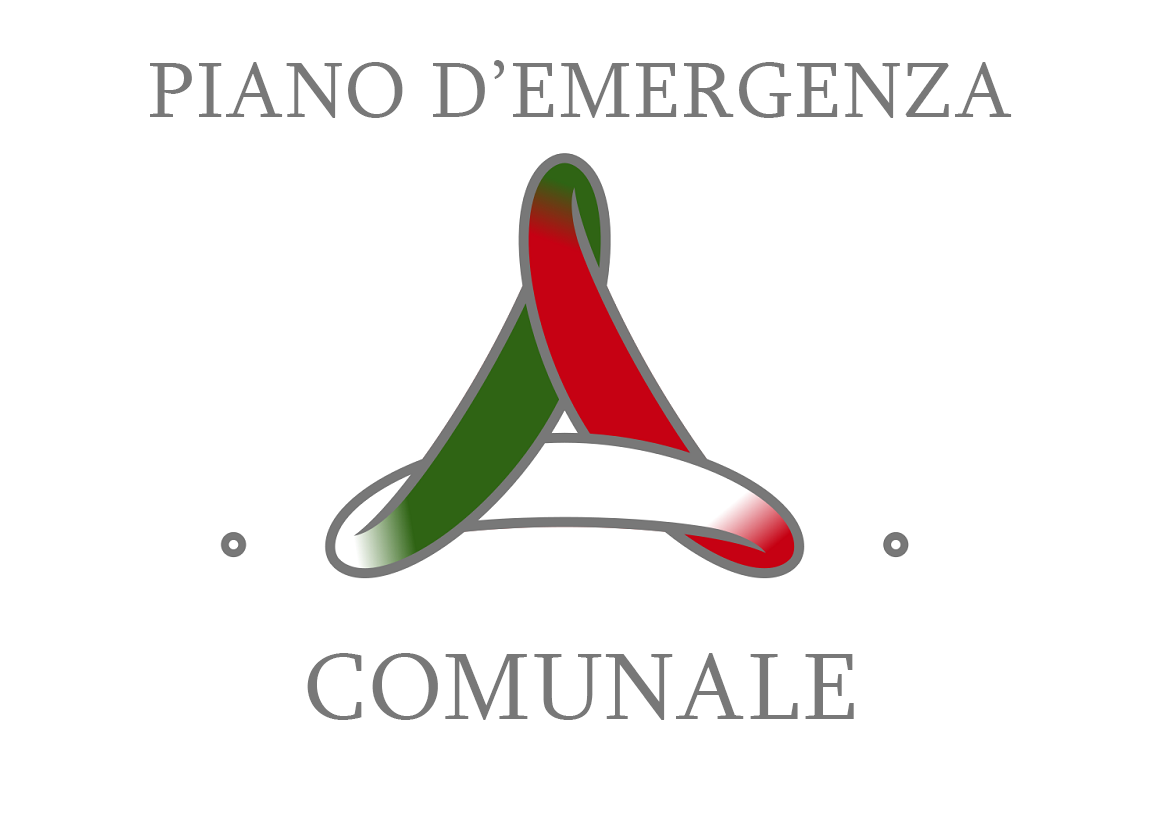 con il PIANO di EMERGENZA COMUNALE
Le attrezzature e i mezzi
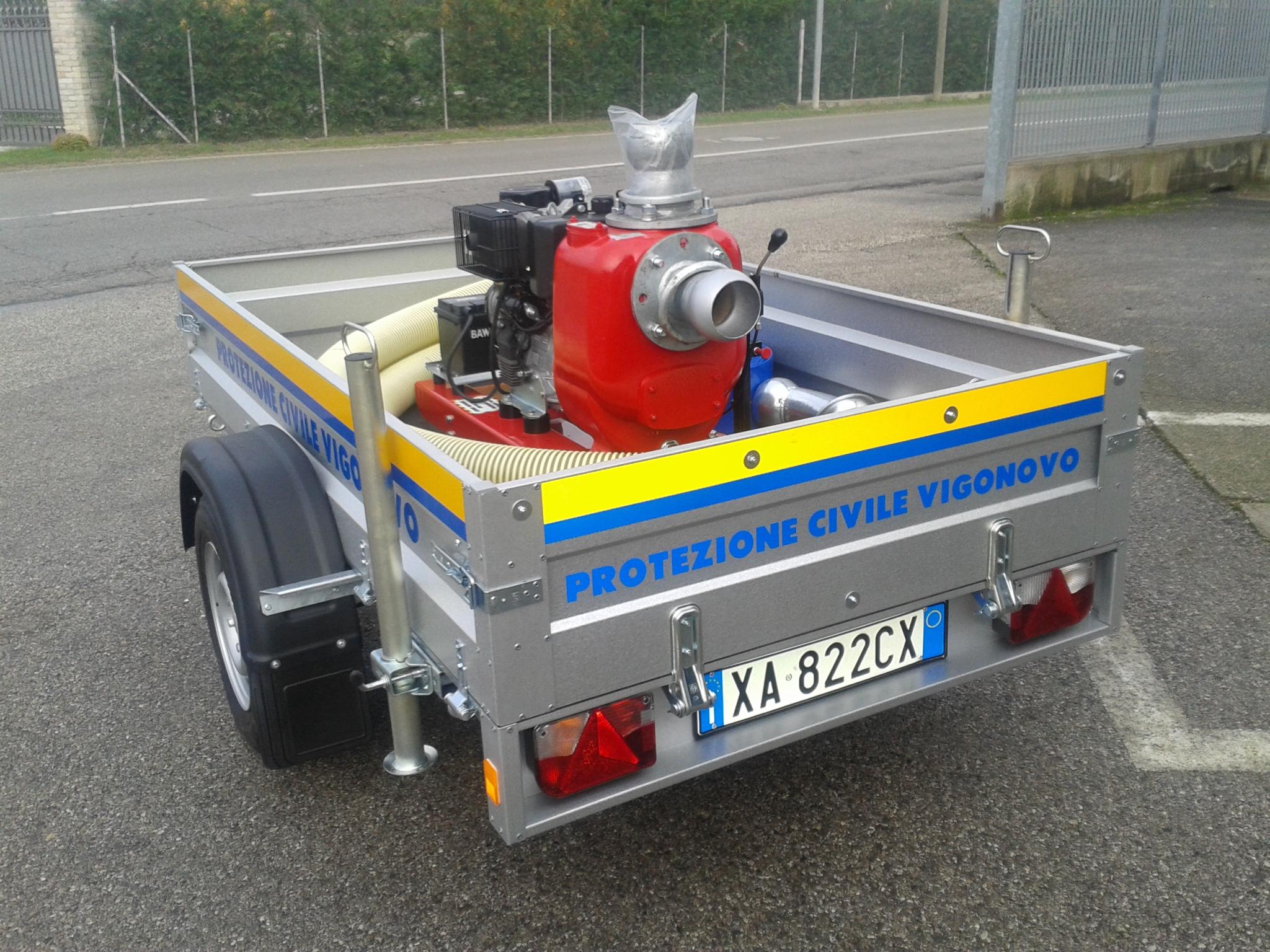 Motoseghe
Motopompe e idrovore
Pick up
Furgone
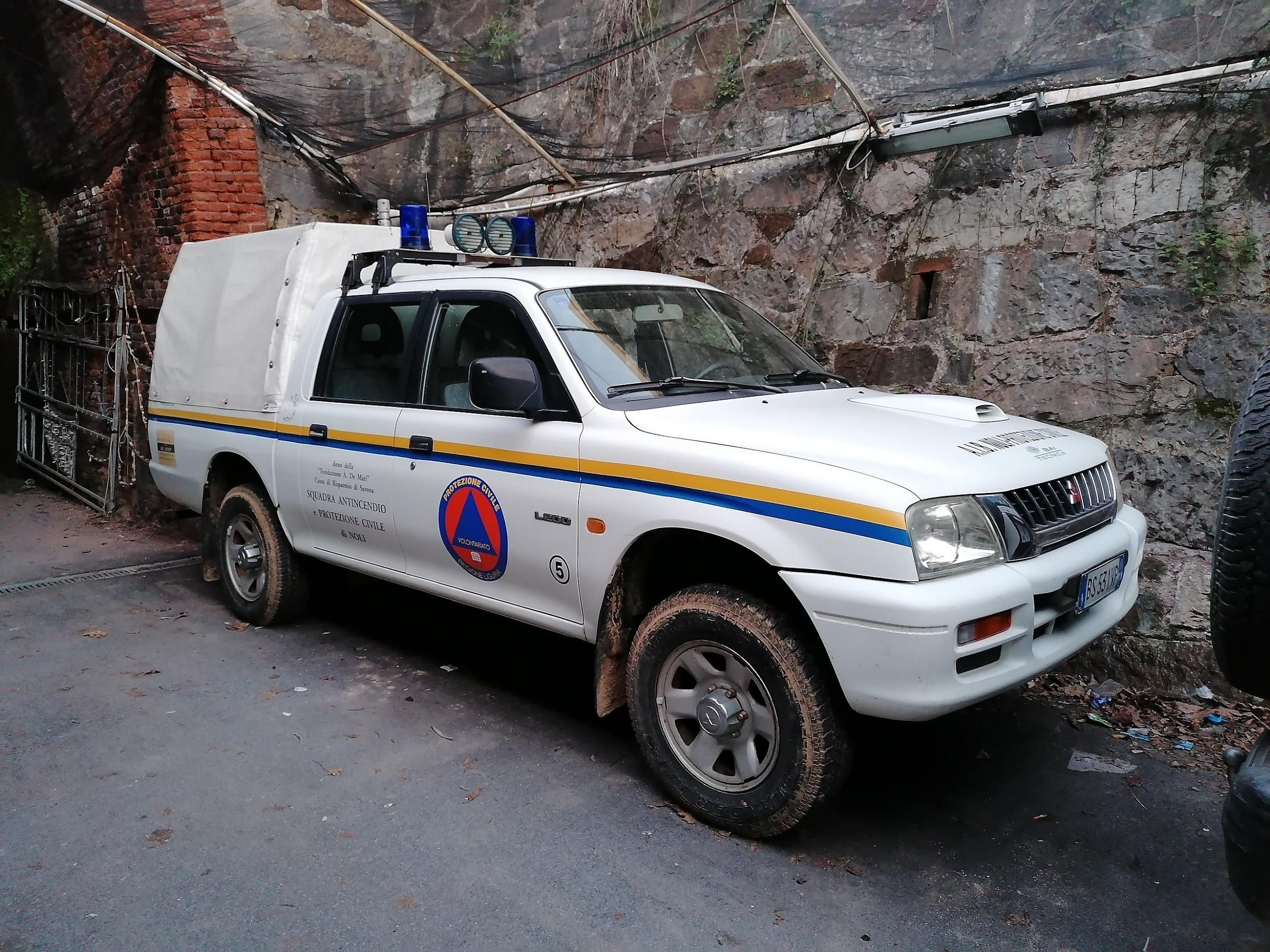 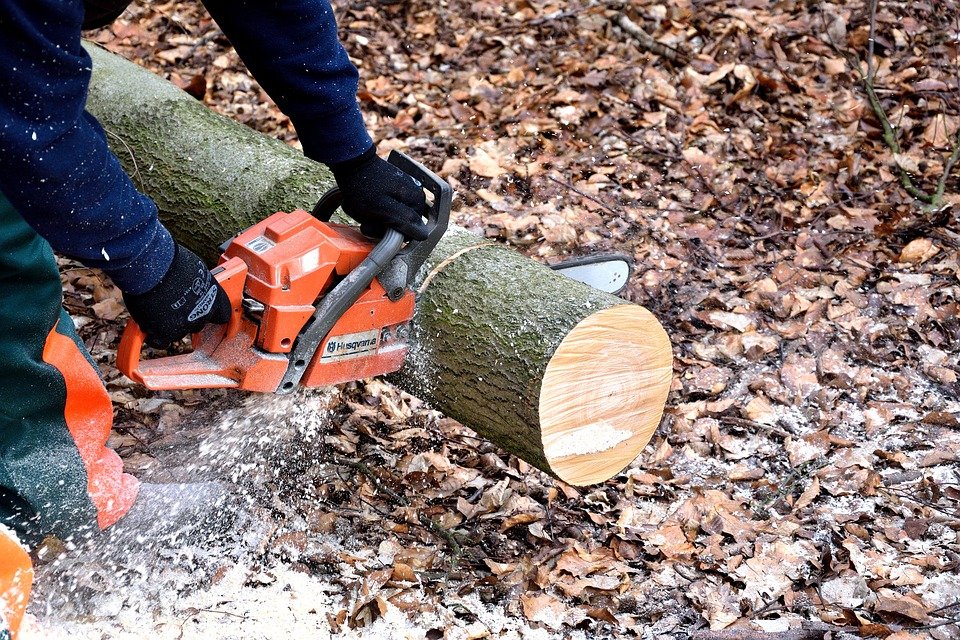 I Dispositivi di Protezione Individuale
Sono attrezzi, indumenti e strumenti che riducono al minimo i danni derivanti dai rischi per la salute e sicurezza sul lavoro.
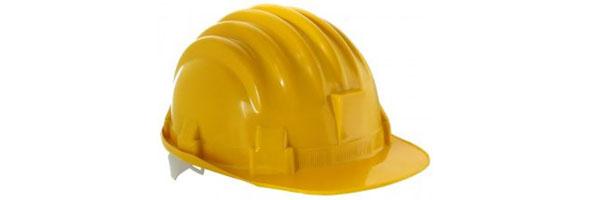 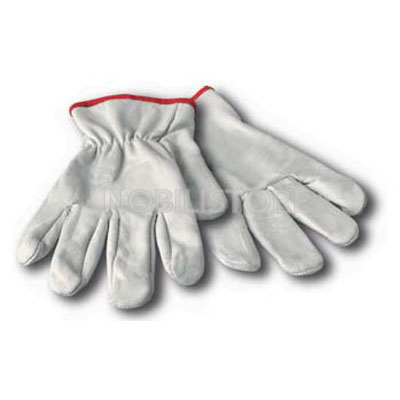 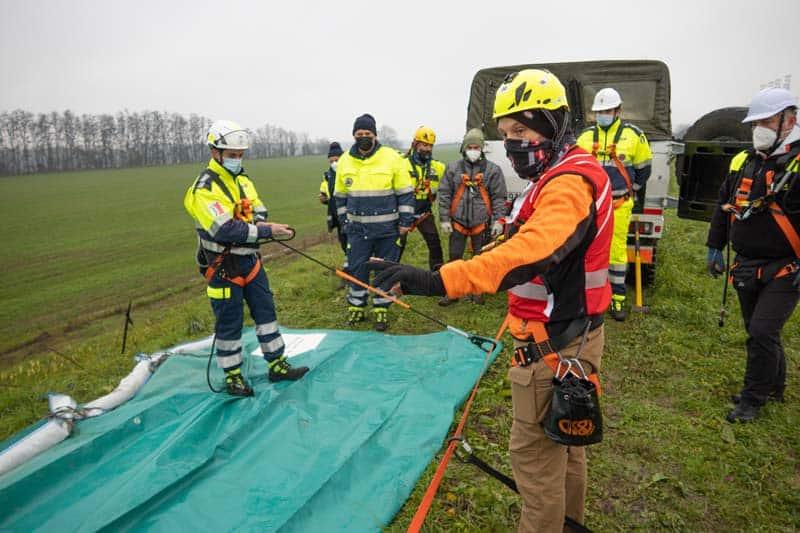 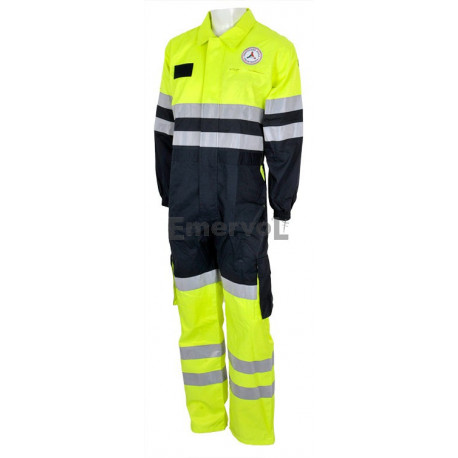 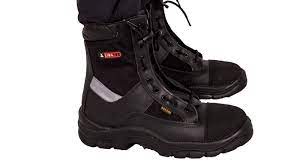 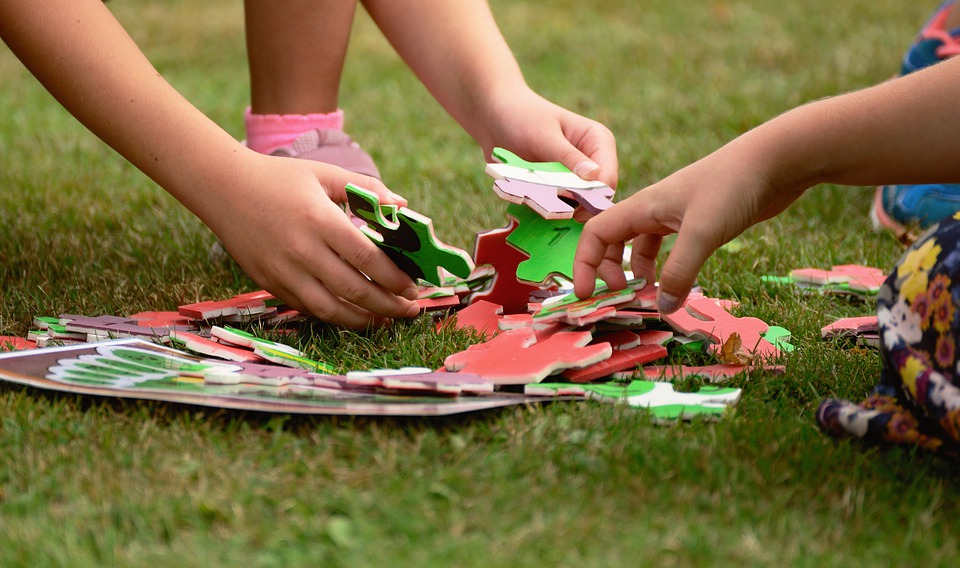 COSA FAREMO INSIEME?
COSA FAREMO INSIEME?
LABORATORI :
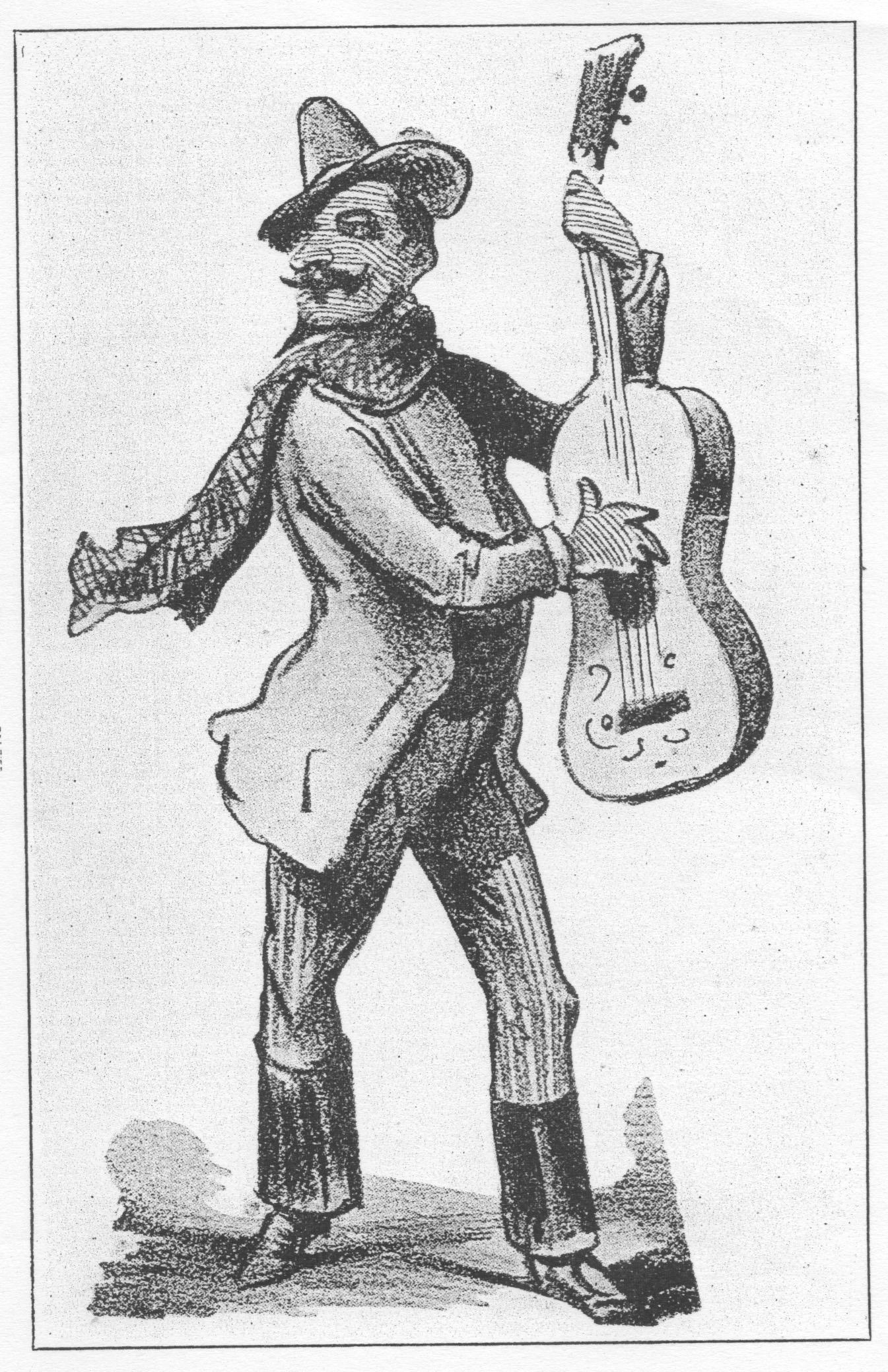 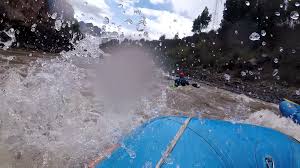 TESTIMONIANZE

ESTERNA SUL FIUME
 
ATTREZZATURE 

LA CITTA’ IDEALE
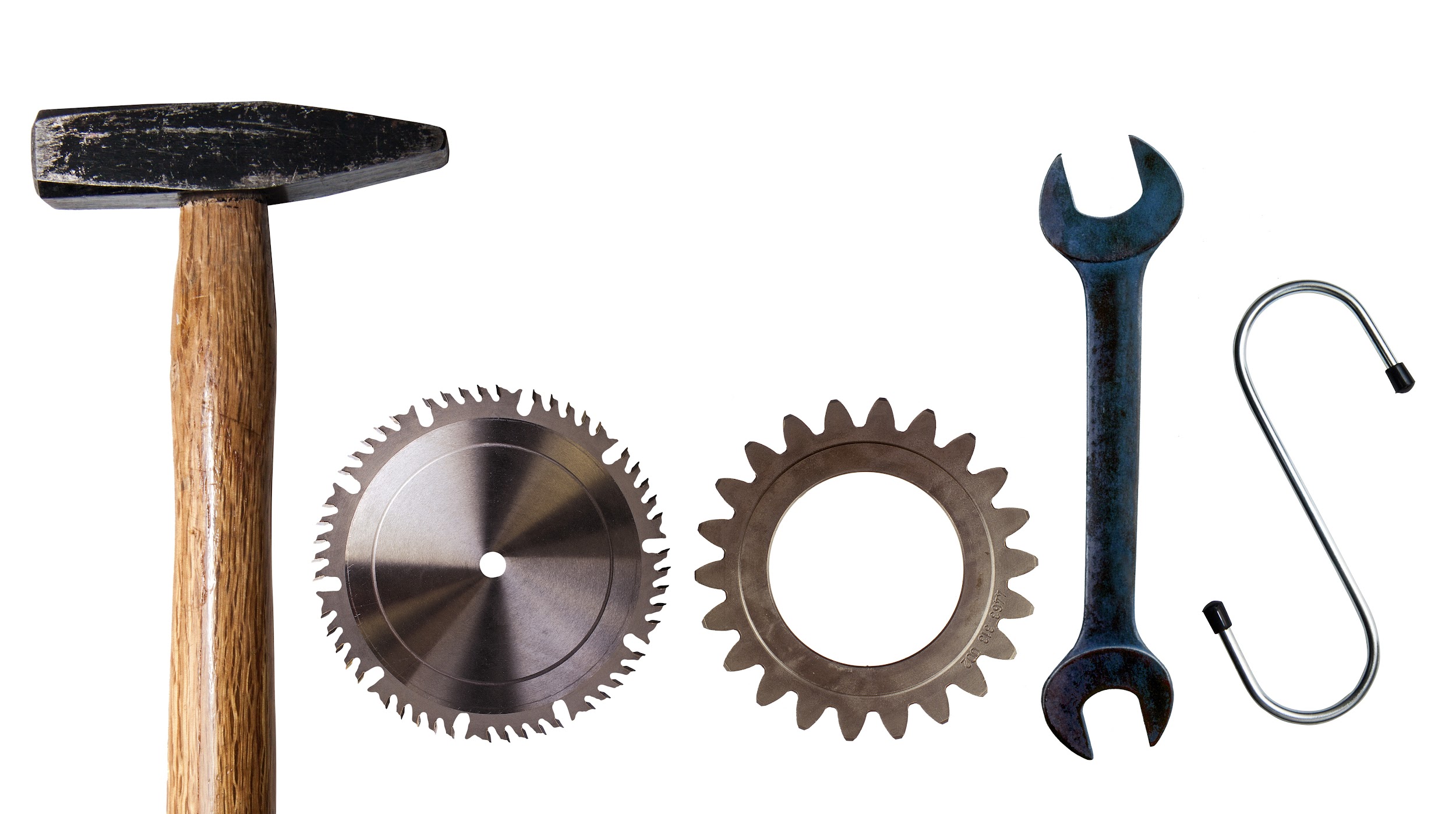 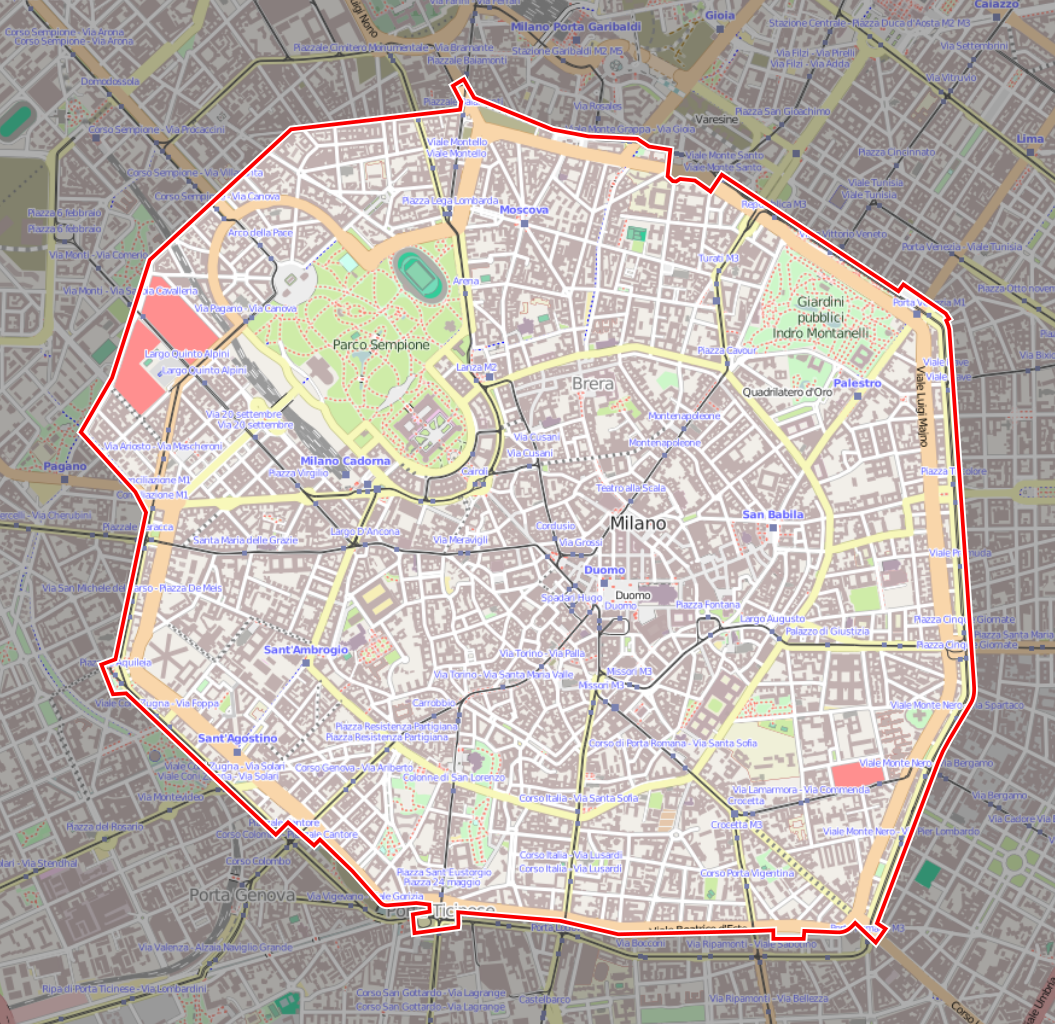 ORA TOCCA A VOI !!!!!!
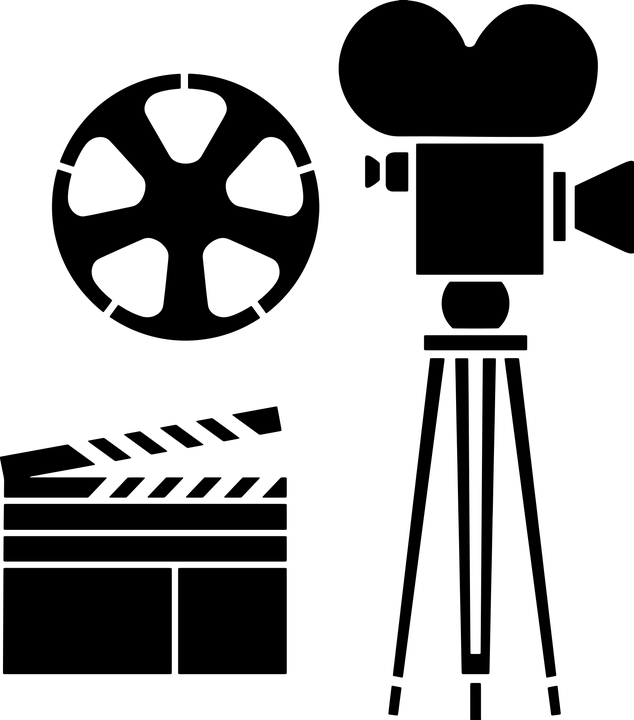 Alla fine dei nostri incontri dovrete creare dei filmati di 3 minuti al massimo in cui creerete un piccolo TELEGIORNALE. 
Sarete voi i diretti interessati dell’alluvione: qualcuno di voi sarà un volontario, qualcuno il conduttore, qualcuno il proprietario di un campo di patate che è stato colpito dall’alluvione… 
I video saranno proiettati in classe tra una settimana!
BUON LAVORO E BUONA FORTUNA!